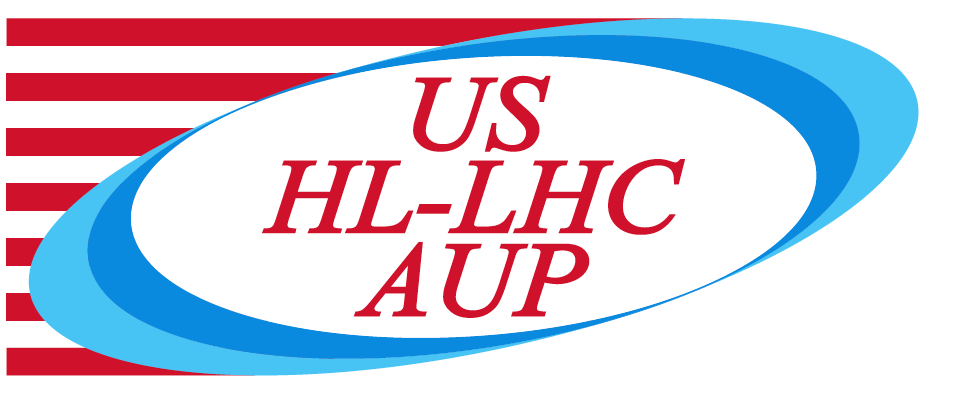 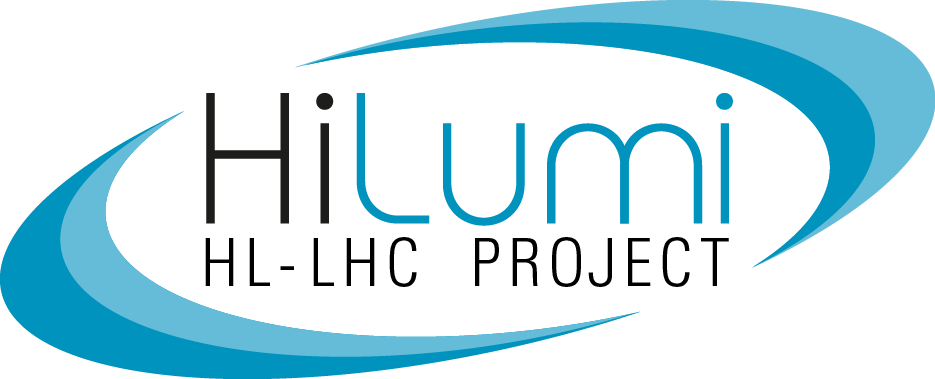 MQXFA06 Coil Reception Electrical QC MeasurementsCoils 119, 122, 123, 211
MQXFA06 Coil Selection Review
Dan Cheng, Bob Memmo, Jordan Taylor
9/25/2020
LBNL
Overview
QXFA Coil 117 had already been approved (see MQXFA05 Coil Selection Review Report in https://indico.fnal.gov/event/22839/ ) 
LBNL Acceptance Data from Coils 119, 122, 123, 211 presented here
Coil 123 has only the A1/2 and B1/2 voltage taps, considered a spare
Coil 211 EQC was performed (no issues), but SeqR measurements need to be repeated, to be updated later
Data is uploaded in Zip file, summarized here
25-Sep-2020 - MQXFA06 Coil Selection Review
2
Electrical Testing Notes
Keithley 2110 Multimeter (Sequential-R Voltage Measurements, Resistance Measurements)
HP E3610A DC Power Supply (Current Source for Sequential R)
Hypotultra 7805 (Hipot)
LCR Meter 
GW Instek LCR-819
ECG-Kokusai Winding Test DWX-05 (Impulse Testing)
25-Sep-2020 - MQXFA06 Coil Selection Review
3
MQXFA06 Coil Electrical QC Summary
211 reception data was not recorded correctly, will repeat and update (VT data shown is BNL pre-shipping data)
122 B7 is not sequential, possibly mislabeled wire? Coil Fabrication also shows out of sequence value as well. Needs examination.
25-Sep-2020 - MQXFA06 Coil Selection Review
4
MQXFA06 Coils Electrical QC Summary
Electrical QC measurements of four coils were presented
Coil 211 reception SeqR data will be retaken and the table will be updated; no issues expected
Coil 122 seems B7 voltage tap shows an anomaly (also in Fabrication electrical report); will examine and update
Hipot and Impulse tests all passed without issue
25-Sep-2020 - MQXFA06 Coil Selection Review
5
Additional Slides
25-Sep-2020 - MQXFA06 Coil Selection Review
6